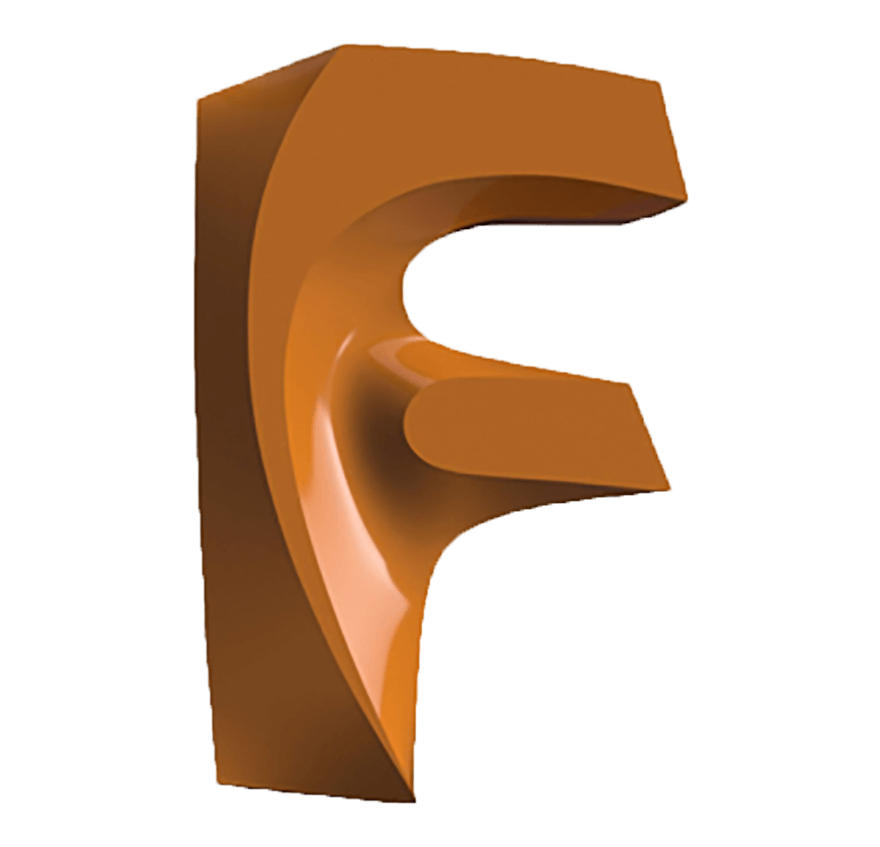 KATILARIN MONTAJI
3.1.3. As-built Joint (Alt Montaj İlişkisi) Komutu3.1.4. Joint Origins (Montaj İlişki Merkezleri)3.1.5. Rigid Group (Tümleşik Objeler)3.1.6. Drive Joints (Eklem Taşıma)
4.Hafta
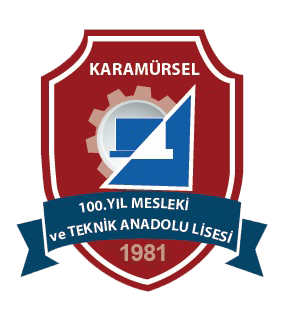 Makine ve Tasarım Teknolojisi Alanı
Makine ve Tasarım Teknolojisi Alanı
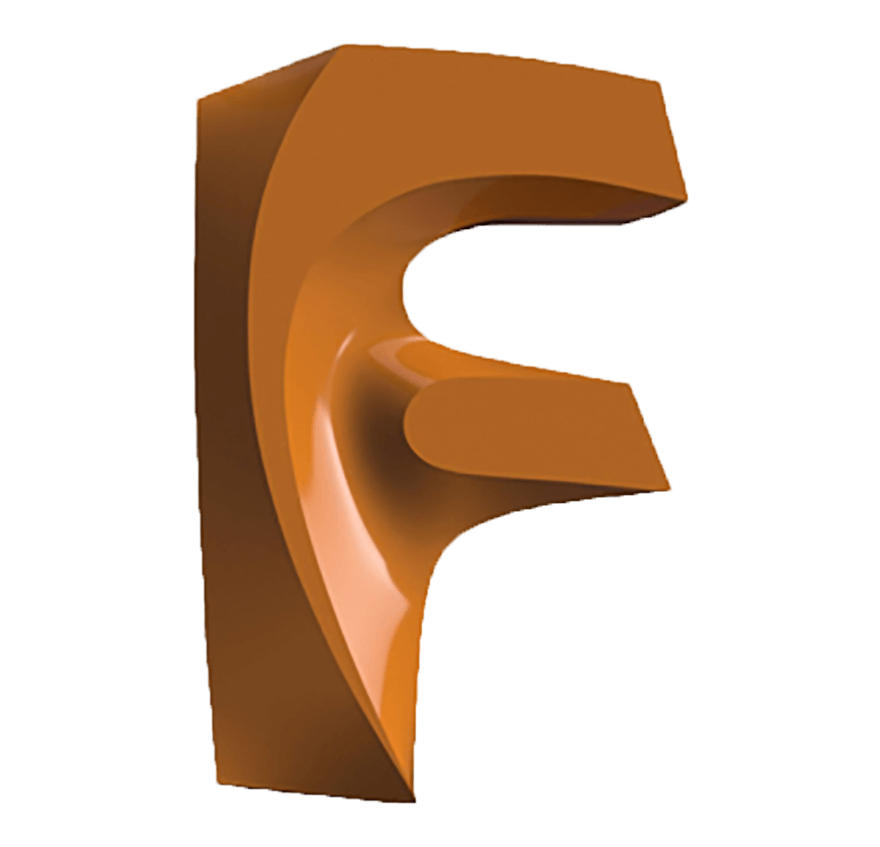 Katıların Montajı
3.1.3. As-built Joint (Alt Montaj İlişkisi) Komutu

Simgesi	:
Konumu	: DESING>ASSAMBLE>As-built Joint
Klavye Kısa yolu: Shift+J
	Montaj bileşenleri gruplar hâlinde bulunabilir. Her grubun kendi içinde bir çalışma prensibi olup 
grupların da birbirleri ile çalışma prensipleri bulunabilir. Grupların birbirleri ile çalışma sistemlerini As-built 
Joint (Alt Montajj İlişkisi) komutu ile yapılır. 
	Aşağıda görülen sistemde başlangıçta pedal ve gövde olmak üzere iki ayrı montaj sistemi bulunmaktadır (a). Her birinin kendi içinde montaj bileşenleri vardır. İki sistemin içinde bulunan alt 
montajların birbirine bağlanarak hem kendi içinde hem de birlikte çalışabilmeleri için Alt-built Joint komutu kullanılır (b).
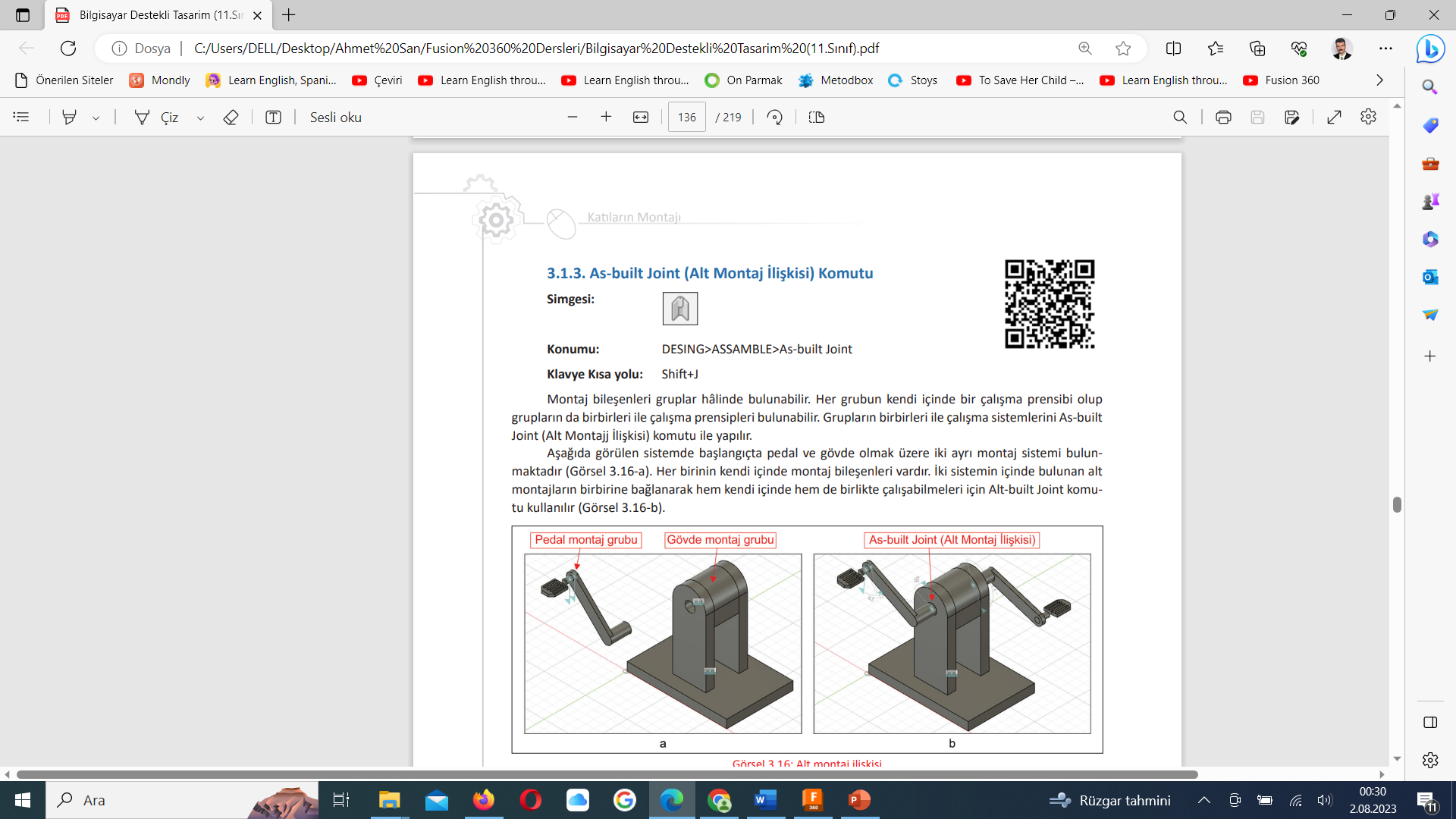 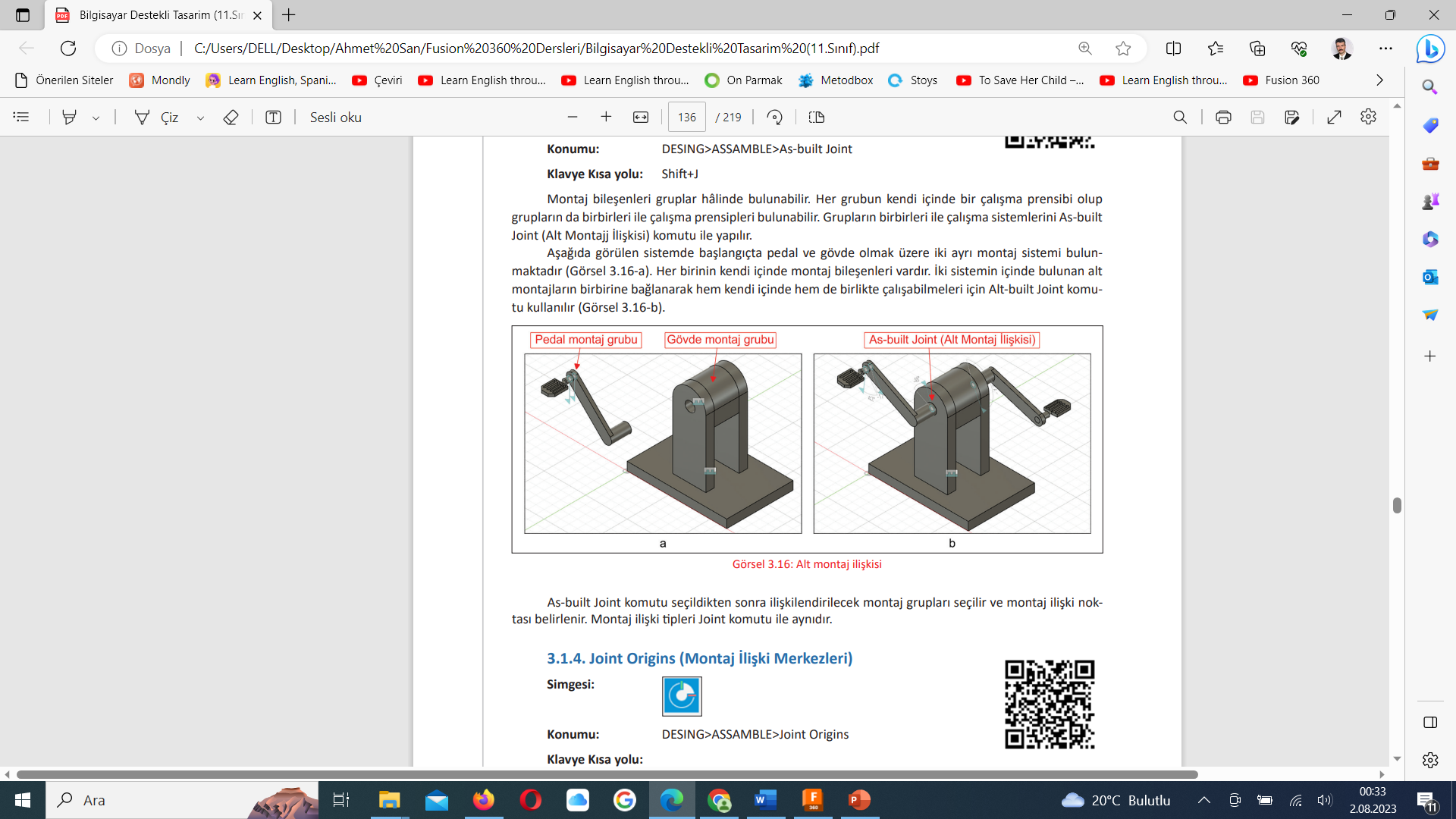 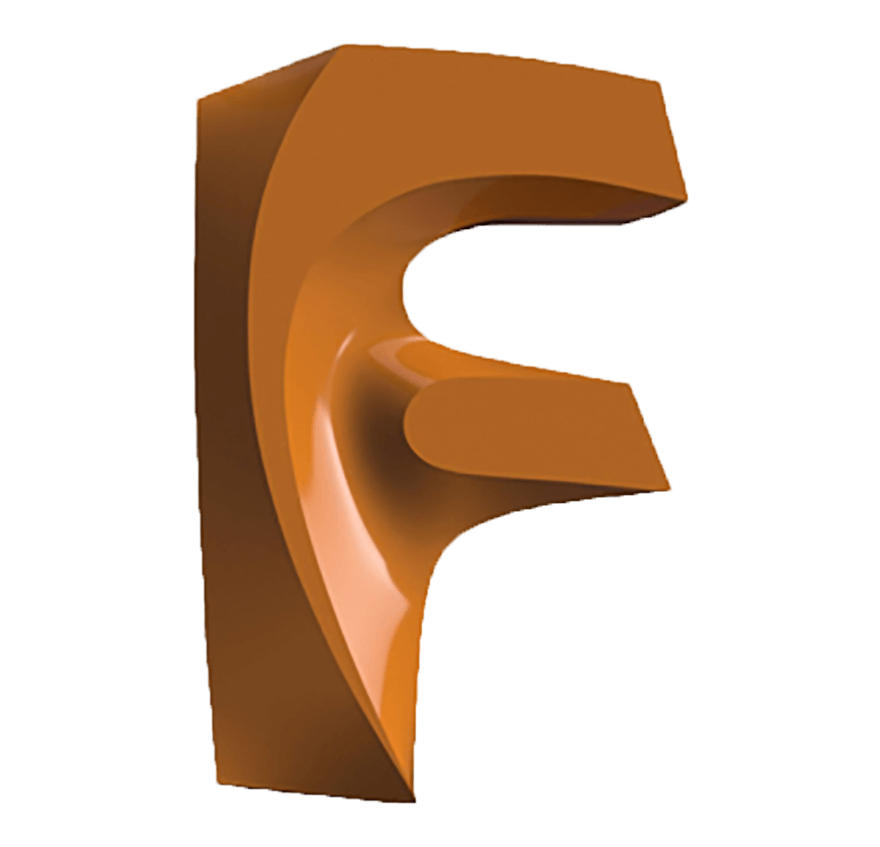 Katıların Montajı
3.1.4. Joint Origins (Montaj İlişki Merkezleri)

Simgesi	:
Konumu	DESING>ASSAMBLE>Joint Origins
Klavye Kısa yolu:  
	Montaj esnasına parçaların ilişkilendirme merkezleri program tarafından otomatik olarak belirlenmektedir. Kullanıcı tarafından belirlenen ilişkilendirme merkezi de montajda kullanılabilir. Joint Origins komutu parçaların istenilen yüzeylerine ilişkilendirme merkezi belirlemeyi sağlar. 
	Daha önce anlatılan üç ayrı ilişkilendirme modu seçimi yapılır ve oluşturulmak istenilen yere farenin sol tuşu ile bir kez basarak yeni montaj ilişki merkezi belirlenir.
	Program tarafından otomatik belirlediği ilişkilendirme merkezleri haricinde bir merkez gerekli olduğu hallerde bu komut kullanılır.
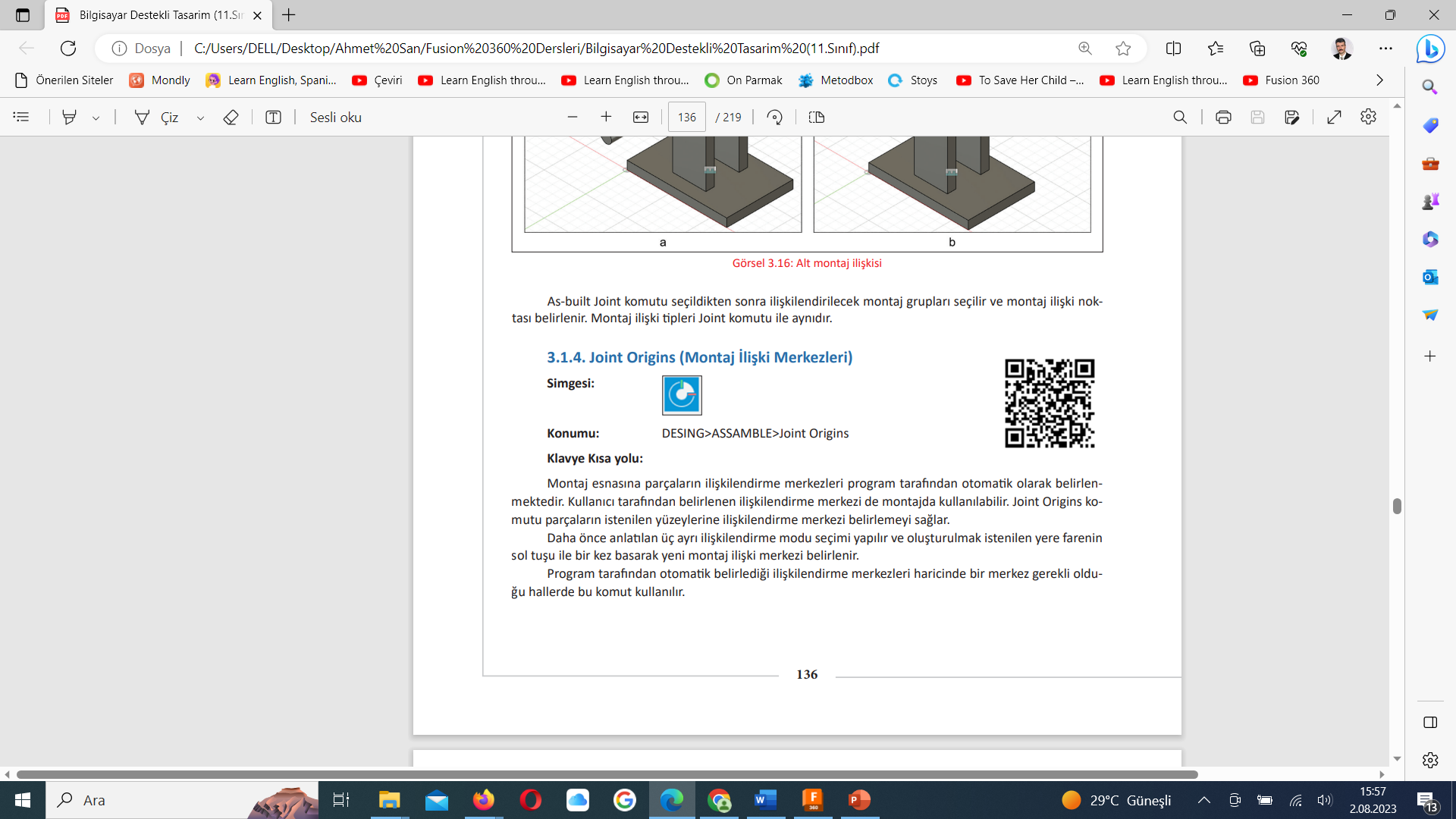 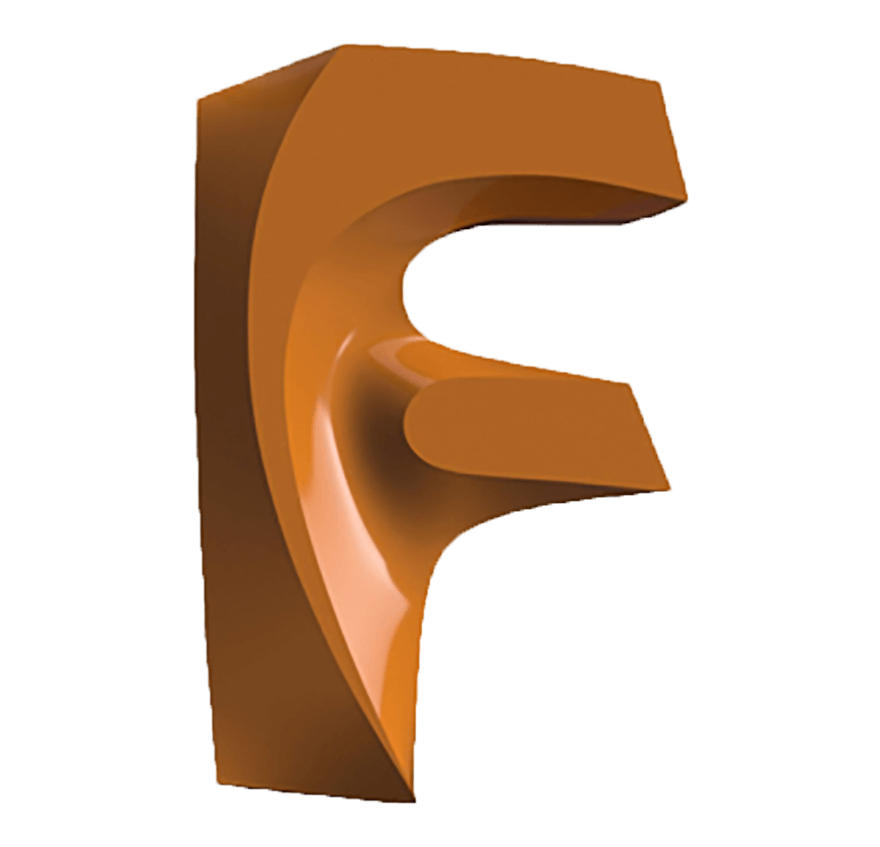 Katıların Montajı
3.1.5. Rigid Group (Tümleşik Objeler)

Simgesi	:
Konumu	: DESING>ASSAMBLE>Rigid Group
Klavye Kısa yolu:  
	Birden çok montaj bileşeninin tek bir obje gibi hareket etmesini sağlayan komuttur. Objeler seçilerek komuta girilir ya da komuta girilir ve objeler seçilir. Rigid montaj tipinin iki ya da ikiden çok montaj bileşenine uygulanış şeklidir.
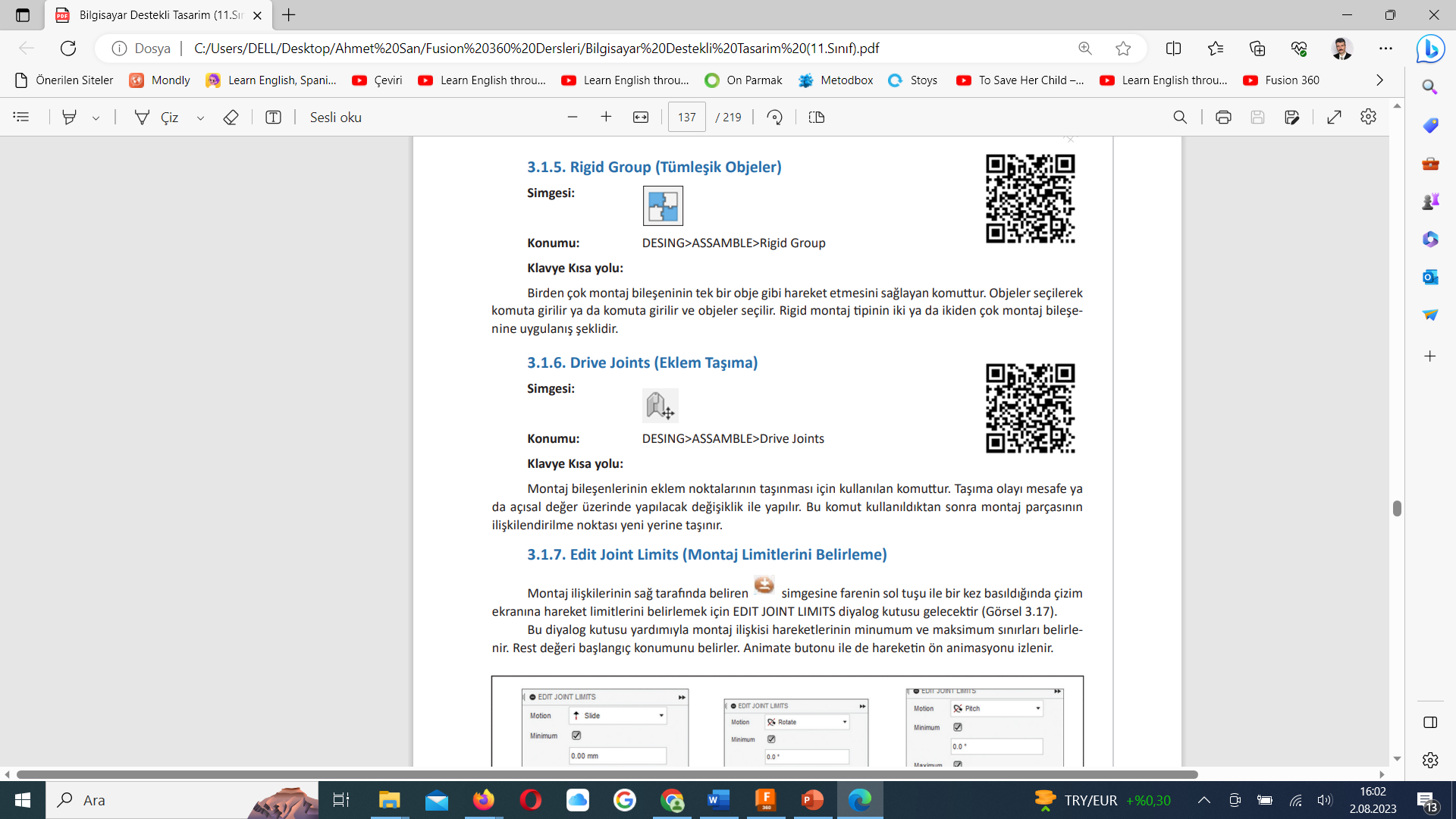 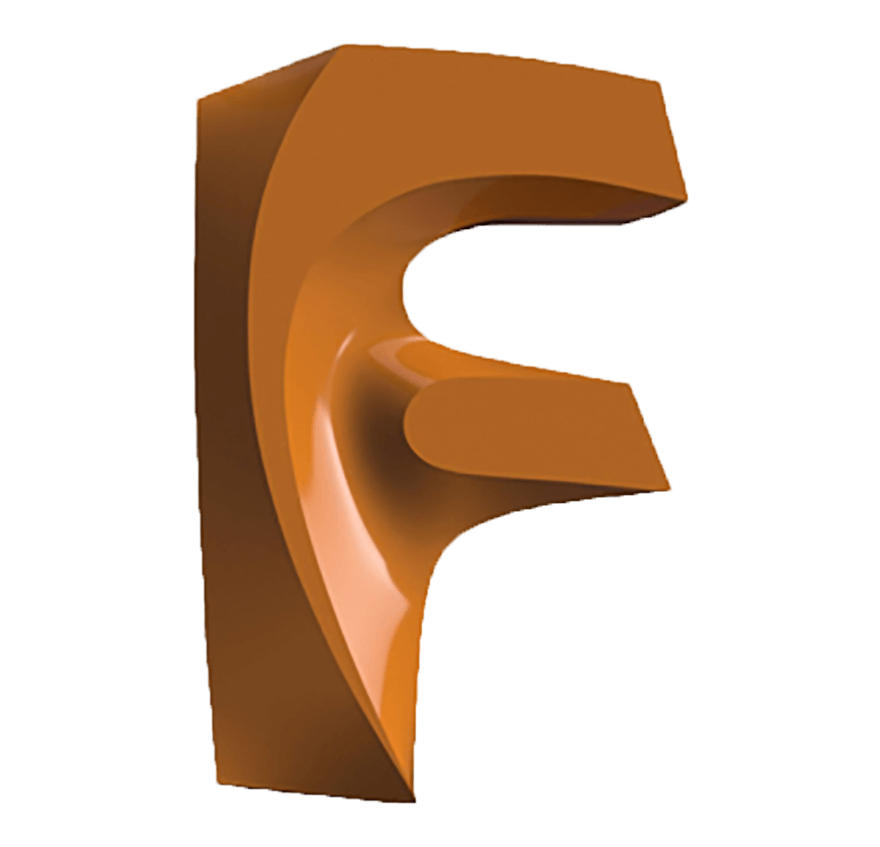 Katıların Montajı
3.1.6. Drive Joints (Eklem Taşıma)

Simgesi	:
Konumu	: DESING>ASSAMBLE>Drive Joints
Klavye Kısa yolu:  
	
	Montaj bileşenlerinin eklem noktalarının taşınması için kullanılan komuttur. Taşıma olayı mesafe ya da açısal değer üzerinde yapılacak değişiklik ile yapılır. Bu komut kullanıldıktan sonra montaj parçasının 
ilişkilendirilme noktası yeni yerine taşınır.
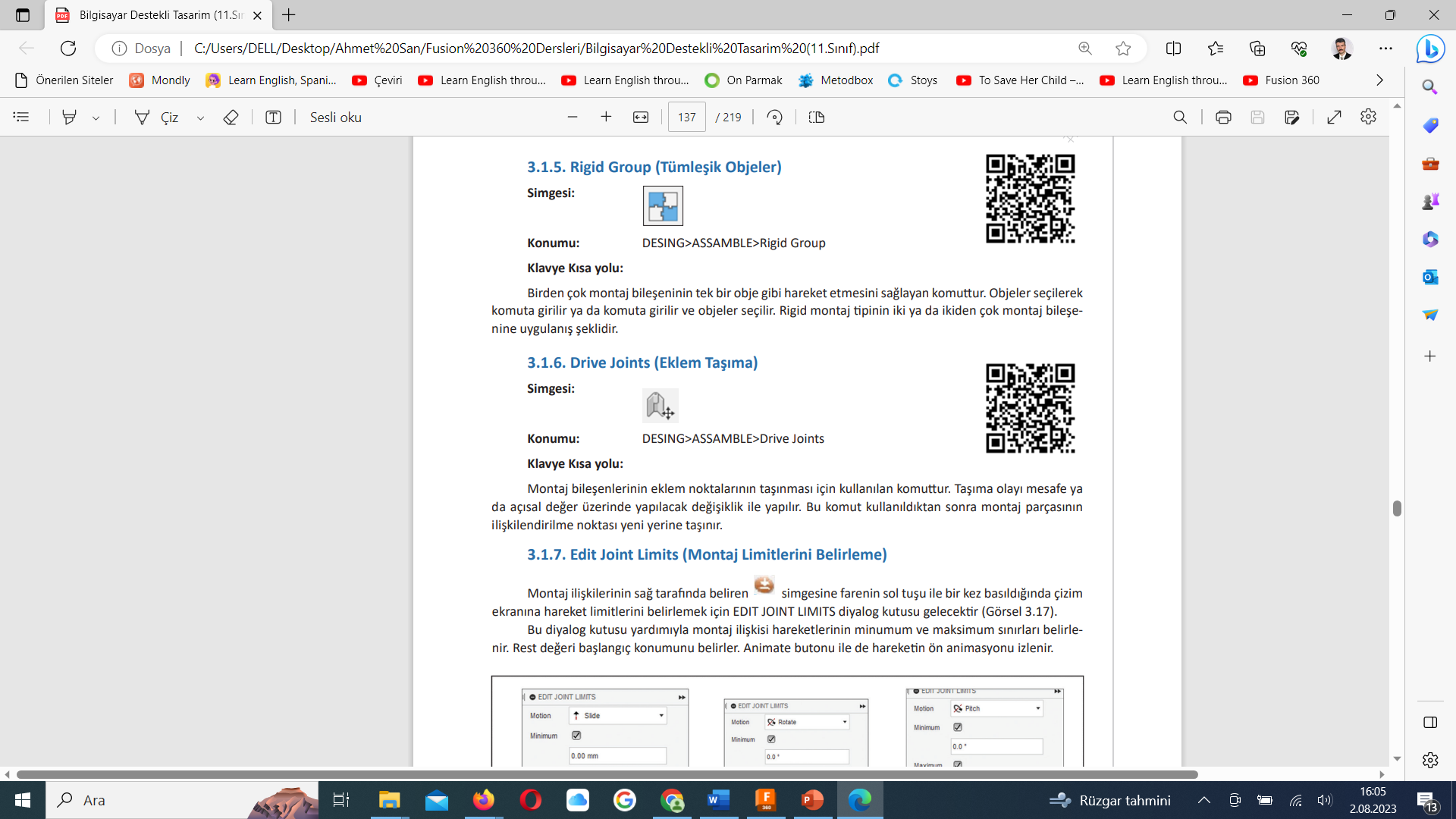 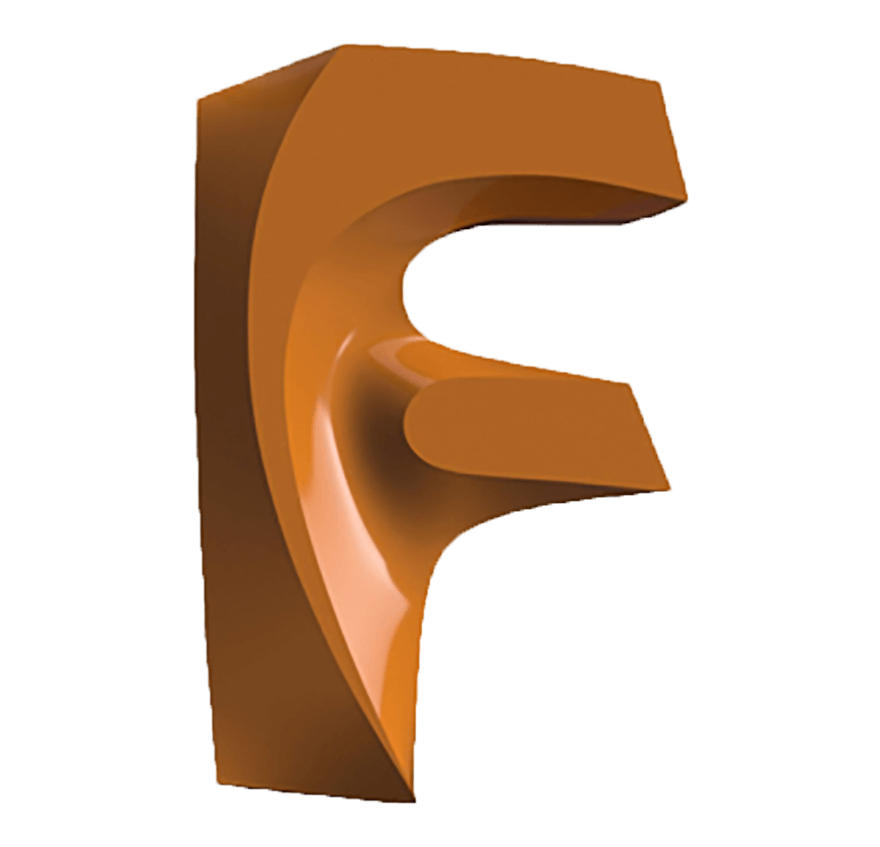 Katıların Montajı
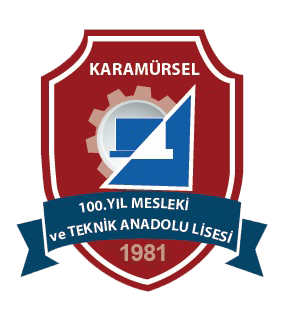